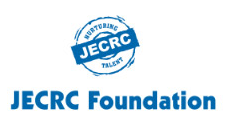 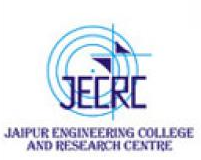 JAIPUR ENGINEERING COLLEGE AND RESEARCH CENTER
Year & Sem. – I Year & I SEM 
Subject –Basic Mechanical Engineering ( 1FY3-07)
Unit– 3
Coordinators–  Nitin Chhabra, Dilip kumar Prajapati
                                   (Assistant Professor)
Nitin Chhabra (Assistant Professor) , JECRC, JAIPUR
1
1
VISION AND MISSION OF INSTITUTE
VISION OF INSTITUTE
 
 To became a renowned centre of outcome based learning and work towards academic professional ,cultural and social enrichment of the lives of individuals and communities .
MISSION OF INSTITUTE
 
Focus on evaluation of learning ,outcomes and motivate students to  research aptitude by project based learning. 
 
Identify based on informed perception of Indian ,regional and global needs ,the area of focus and provide platform  to gain knowledge and solutions.
 
Offer opportunities for interaction between academic and industry .
Develop human potential to its fullest extent so that intellectually capable and imaginatively gifted leaders may emerge.
Nitin Chhabra(Assistant Professor) JECRC JAIPUR
2
1
VISION AND MISSION OF DEPARTMENT
Vision
The Mechanical Engineering Department strives to be recognized globally for excellent technical knowledge and to produce quality human resource, who can manage the advance technologies and contribute to society through entrepreneurship and leadership.
Mission
 1) To impart highest quality technical knowledge to the learners to make them globally competitive 

mechanical engineers. 
2) To provide the learners ethical guidelines along with excellent academic environment for a long productive career. 
3)To promote industry-institute linkage.
Nitin Chhabra(Assistant Professor) JECRC Jaipur
3
1
Course Outcomes of BME
To describe the importance of mechanical engineering in any industry and to apply the various concepts in thermal based industry.
  To understand the various machines and power transmission related to it and also the effect of parameters on a job.
 To relate the industrial issues with the environment and to consider key concepts in in engineering materials.
 To come across new practices and researches going in mechanical engineering line CAD, CAM etc.
Nitin Chhabra(ASSISTANT PROFESSOR )JECRC Jaipur
4
1
Contents of UNIT-3
Introduction to Refrigeration
Terminology of Refrigeration.
Vapor Compression Refrigeration System.
Vapor Absorption Refrigeration System.
Air Conditioning.
Nitin Chhabra (ASSISTANT PROFESSOR) , JECRC, JAIPUR
5
1
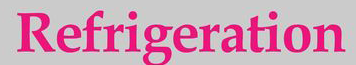 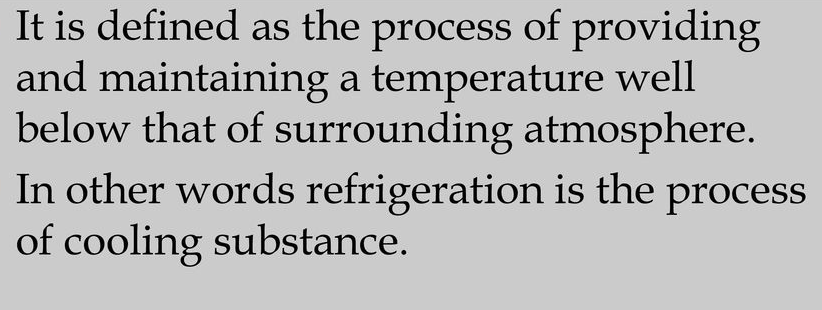 Nitin Chhabra (ASSISTANT PROFESSOR) , JECRC, JAIPUR
6
1
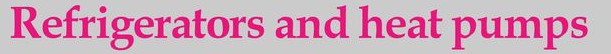 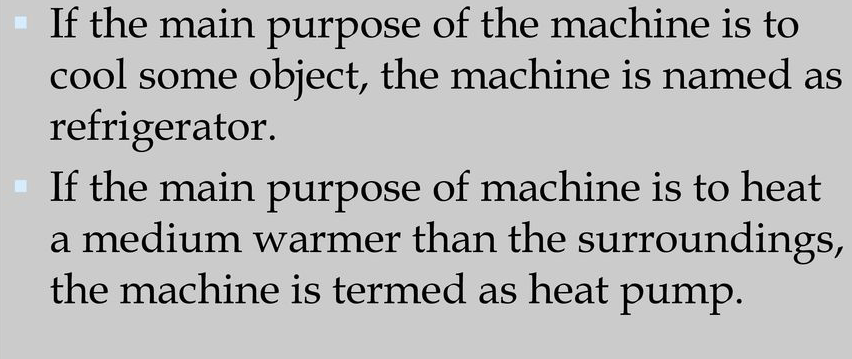 Nitin Chhabra (ASSISTANT PROFESSOR) , JECRC, JAIPUR
7
1
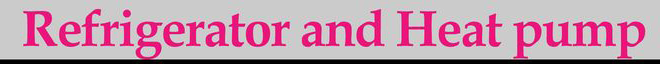 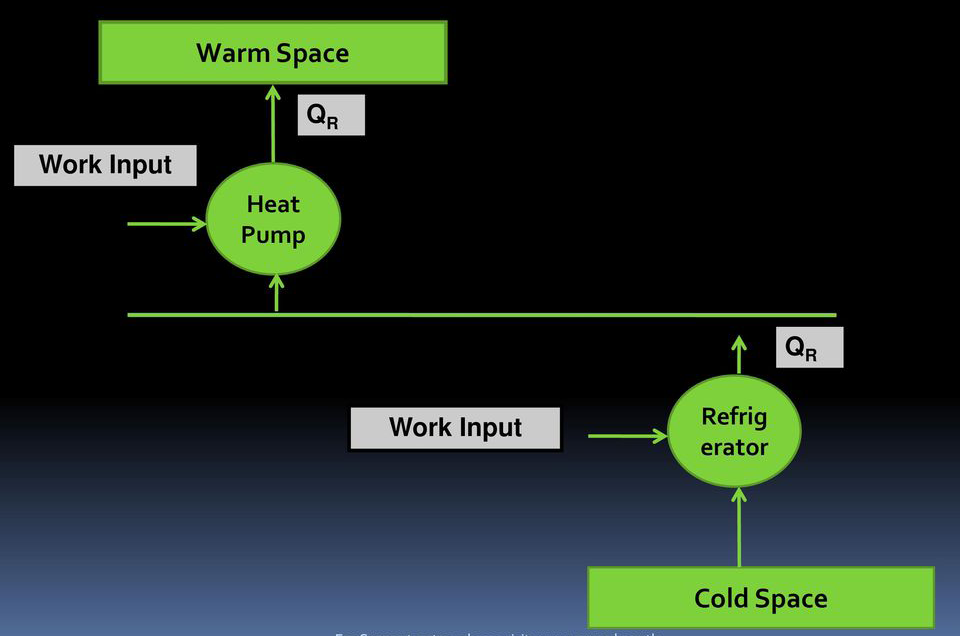 Nitin Chhabra (ASSISTANT PROFESSOR) , JECRC, JAIPUR
8
1
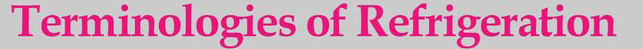 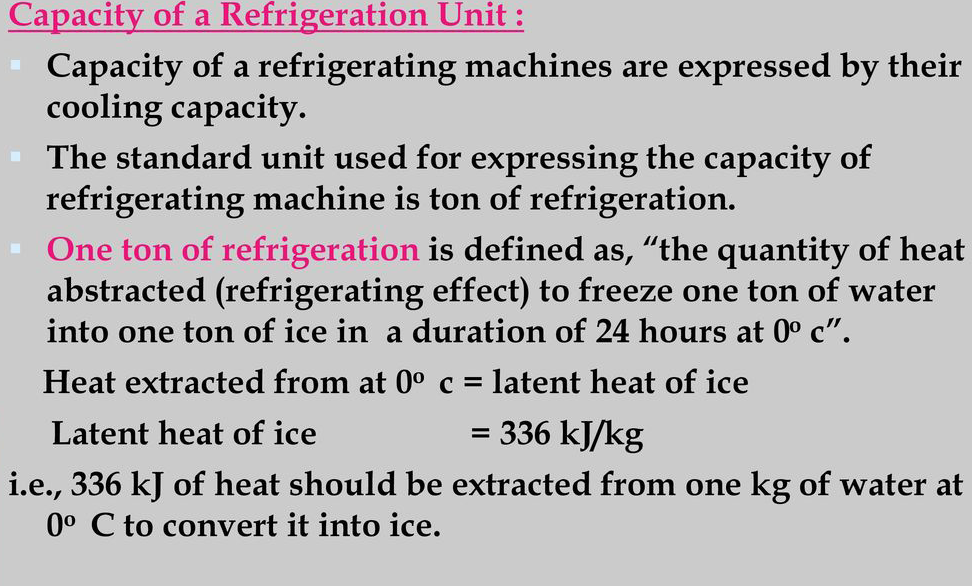 Nitin Chhabra (ASSISTANT PROFESSOR) , JECRC, JAIPUR
9
1
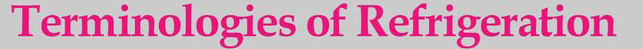 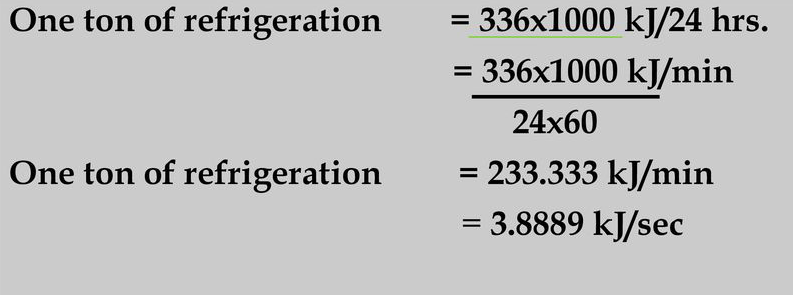 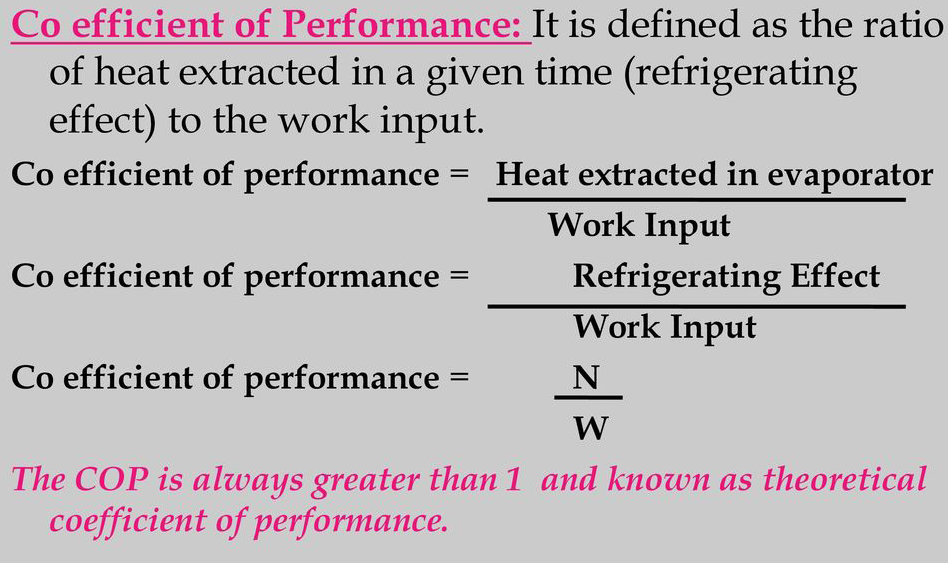 Nitin Chhabra (ASSISTANT PROFESSOR) , JECRC, JAIPUR
10
1
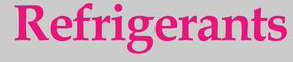 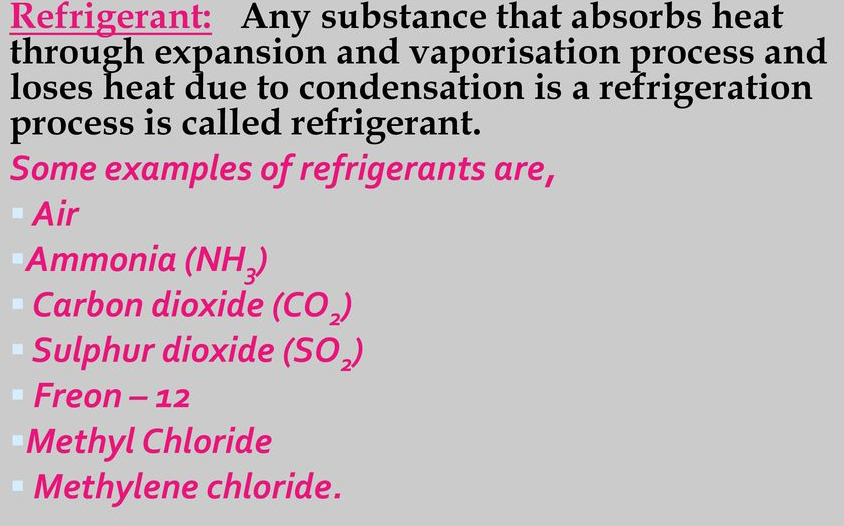 Nitin Chhabra (ASSISTANT PROFESSOR) , JECRC, JAIPUR
11
1
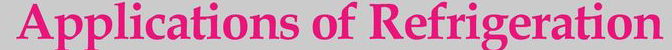 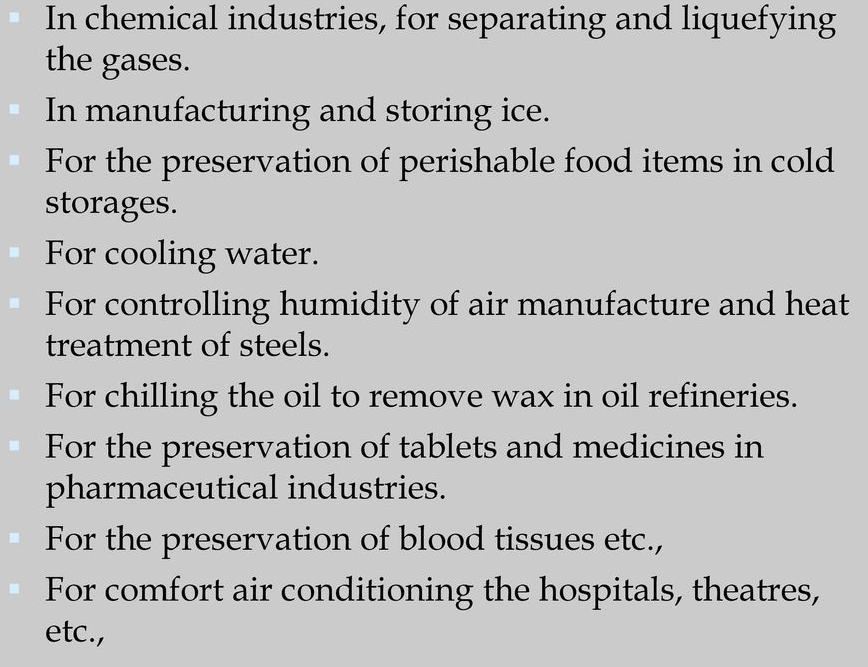 Nitin Chhabra (ASSISTANT PROFESSOR) , JECRC, JAIPUR
12
1
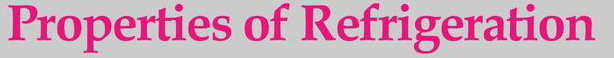 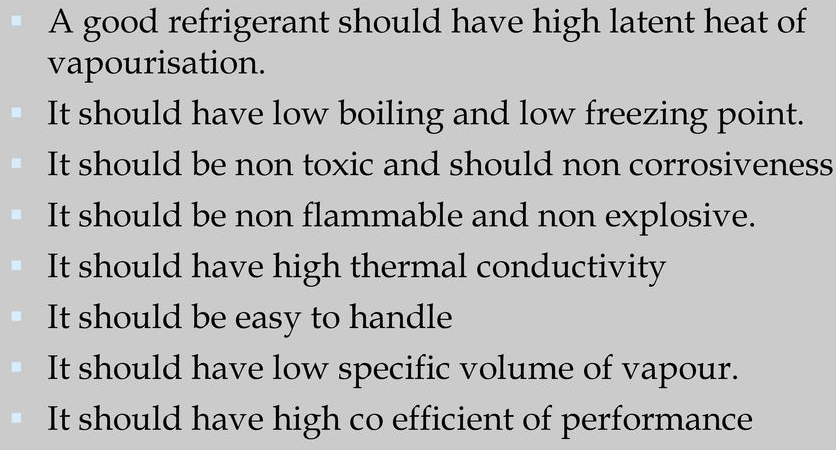 Nitin Chhabra (ASSISTANT PROFESSOR) , JECRC, JAIPUR
13
1
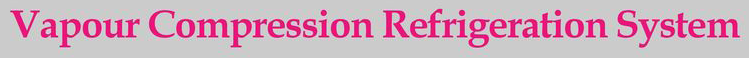 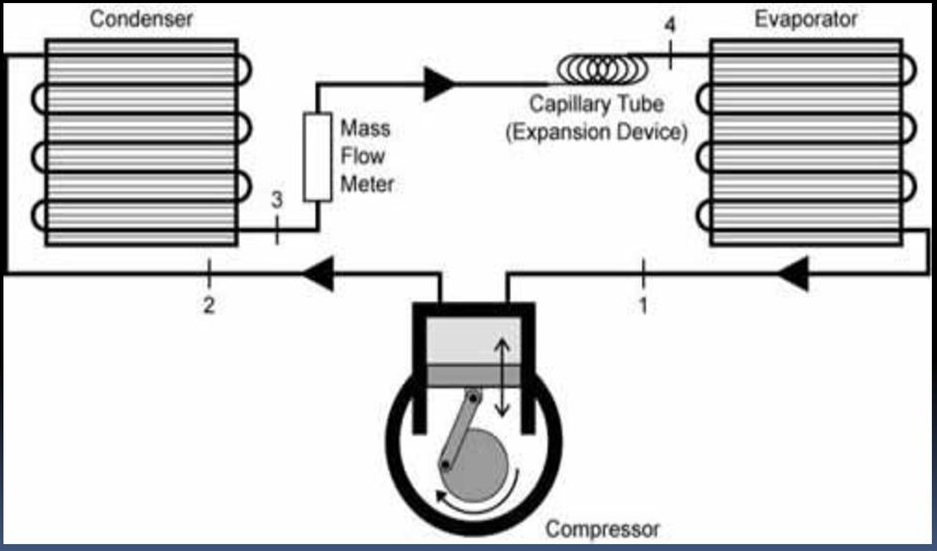 Nitin Chhabra (ASSISTANT PROFESSOR) , JECRC, JAIPUR
14
1
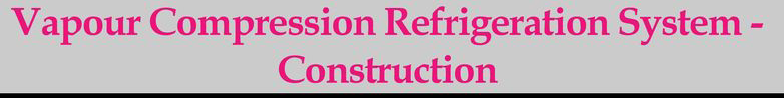 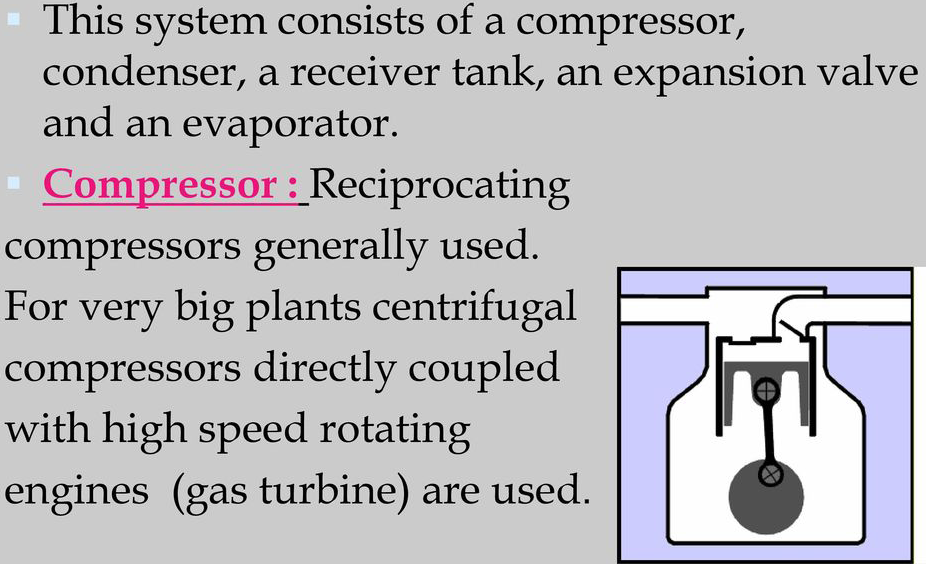 Nitin Chhabra (ASSISTANT PROFESSOR) , JECRC, JAIPUR
15
1
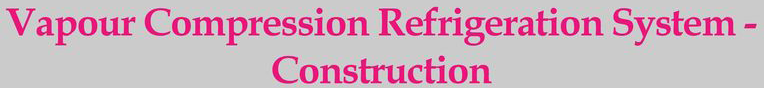 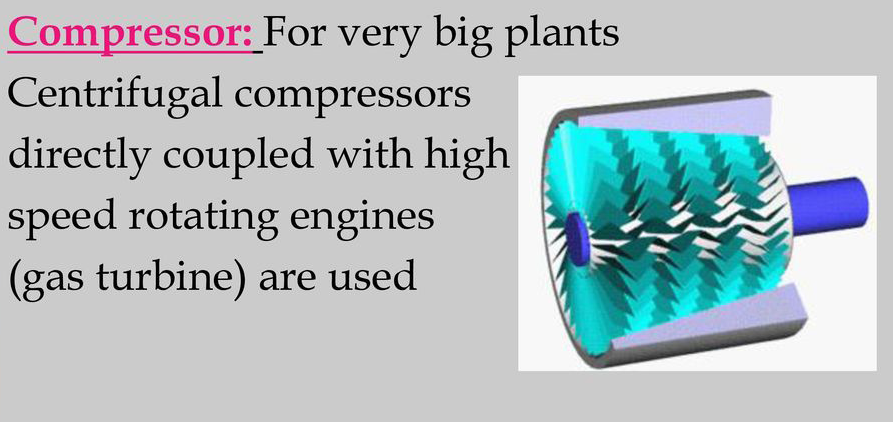 Nitin Chhabra (ASSISTANT PROFESSOR) , JECRC, JAIPUR
16
1
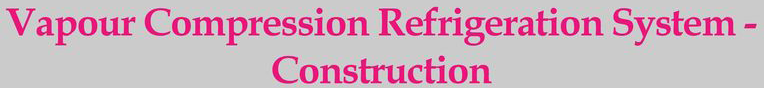 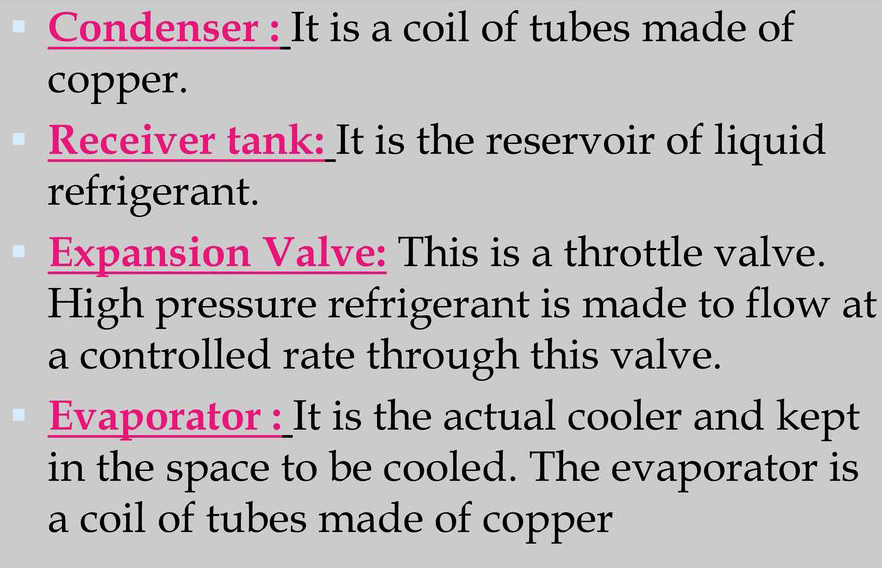 Nitin Chhabra (ASSISTANT PROFESSOR) , JECRC, JAIPUR
17
1
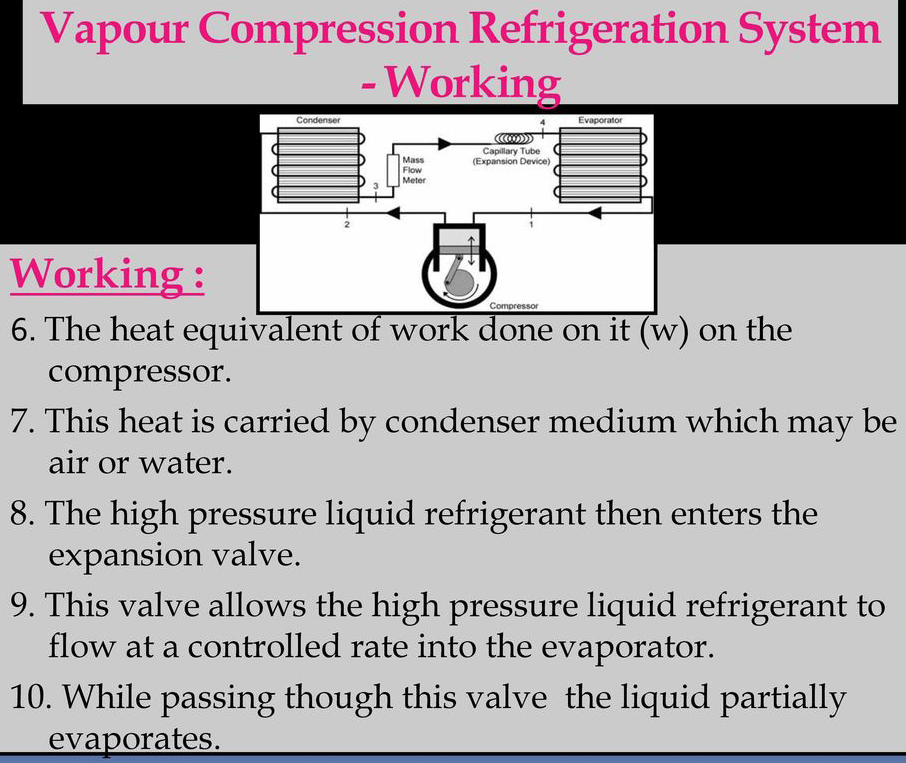 Nitin Chhabra (ASSISTANT PROFESSOR) , JECRC, JAIPUR
18
1
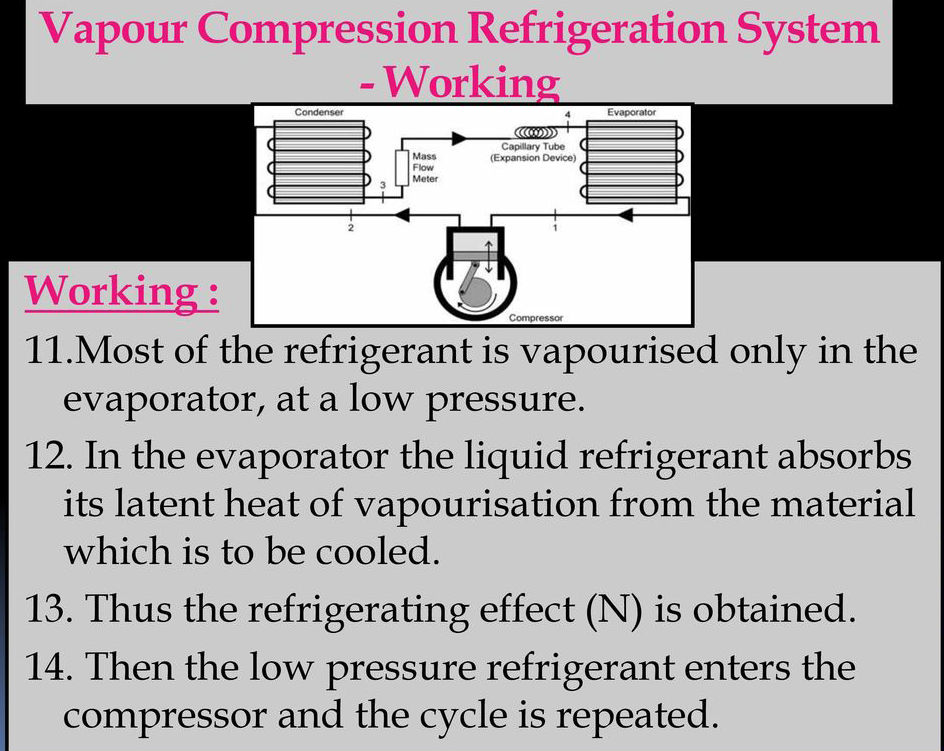 Nitin Chhabra (ASSISTANT PROFESSOR) , JECRC, JAIPUR
19
1
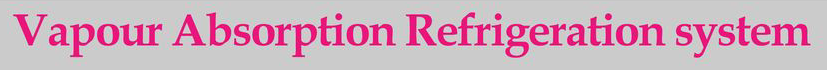 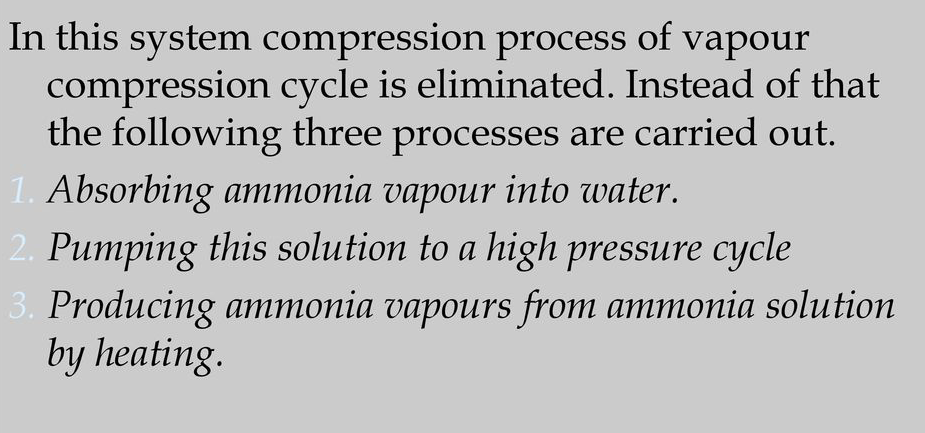 Nitin Chhabra (ASSISTANT PROFESSOR) , JECRC, JAIPUR
20
1
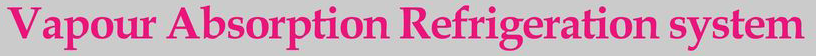 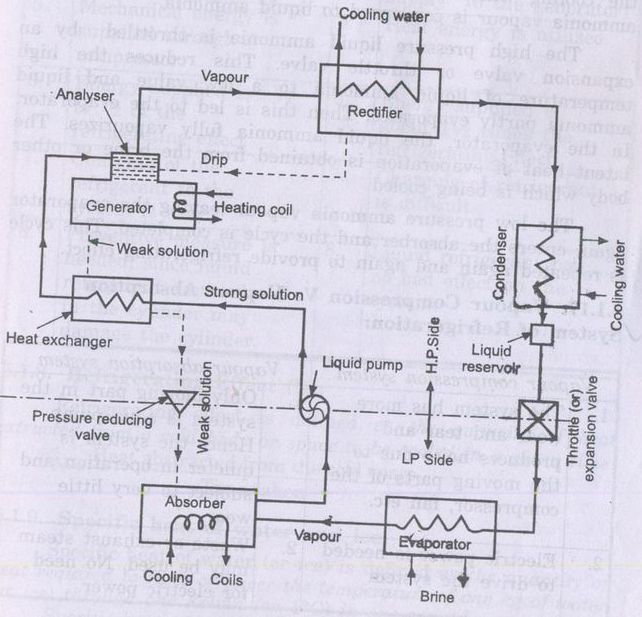 Nitin Chhabra (ASSISTANT PROFESSOR) , JECRC, JAIPUR
21
1
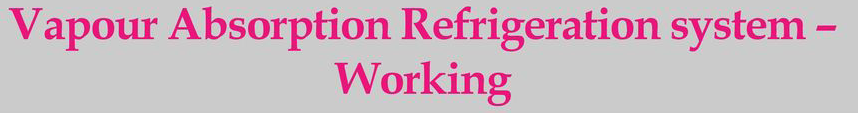 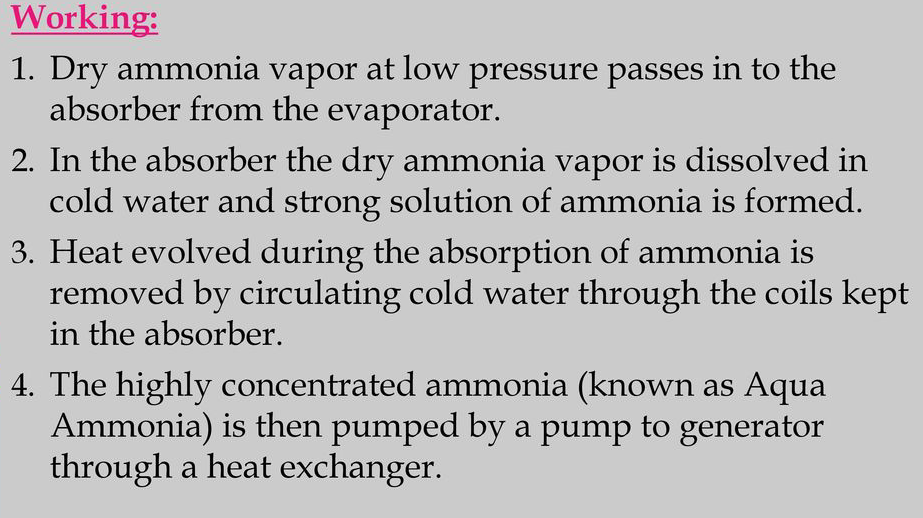 Nitin Chhabra (ASSISTANT PROFESSOR) , JECRC, JAIPUR
22
1
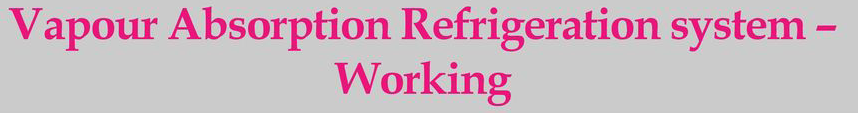 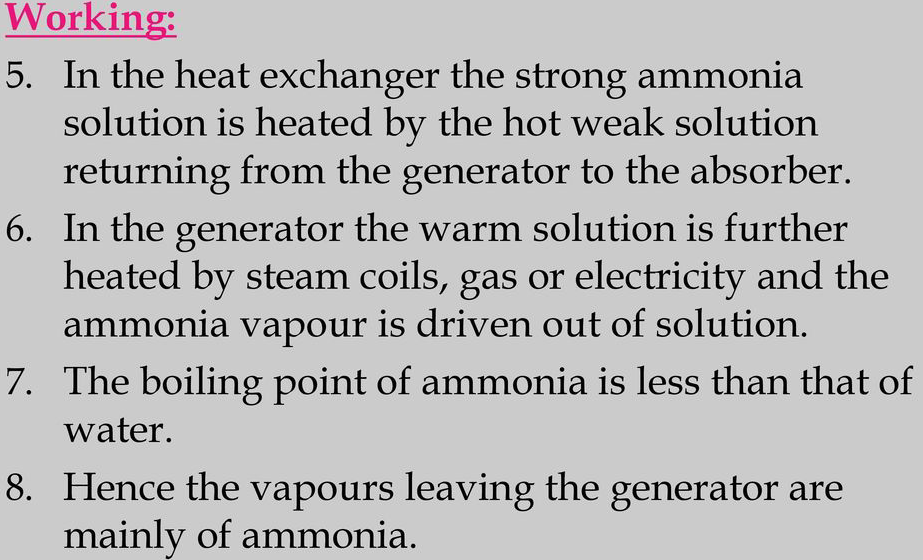 Nitin Chhabra (ASSISTANT PROFESSOR) , JECRC, JAIPUR
23
1
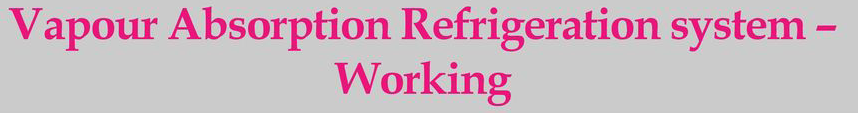 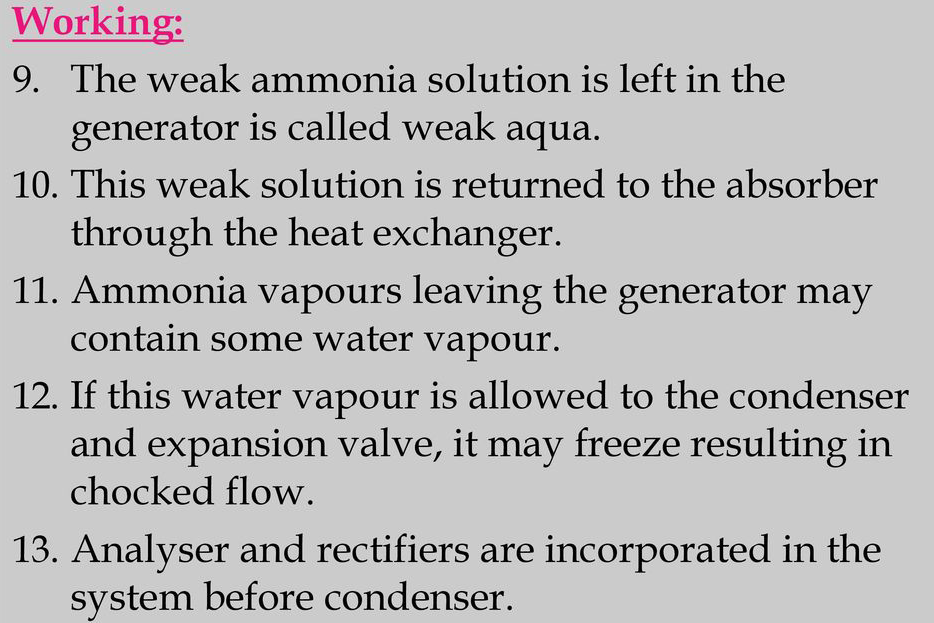 Nitin Chhabra (ASSISTANT PROFESSOR) , JECRC, JAIPUR
24
1
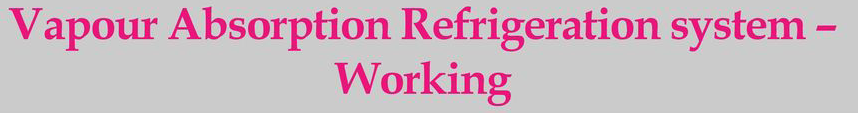 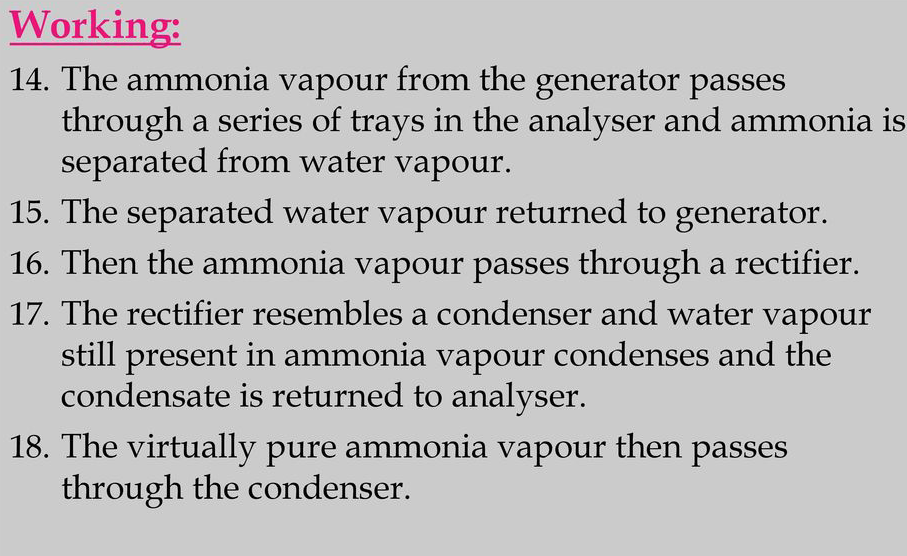 Nitin Chhabra (ASSISTANT PROFESSOR) , JECRC, JAIPUR
25
1
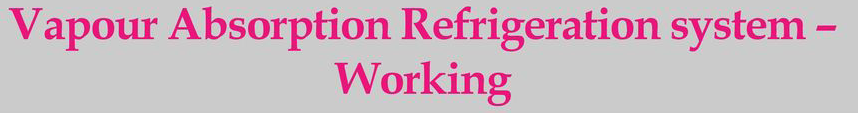 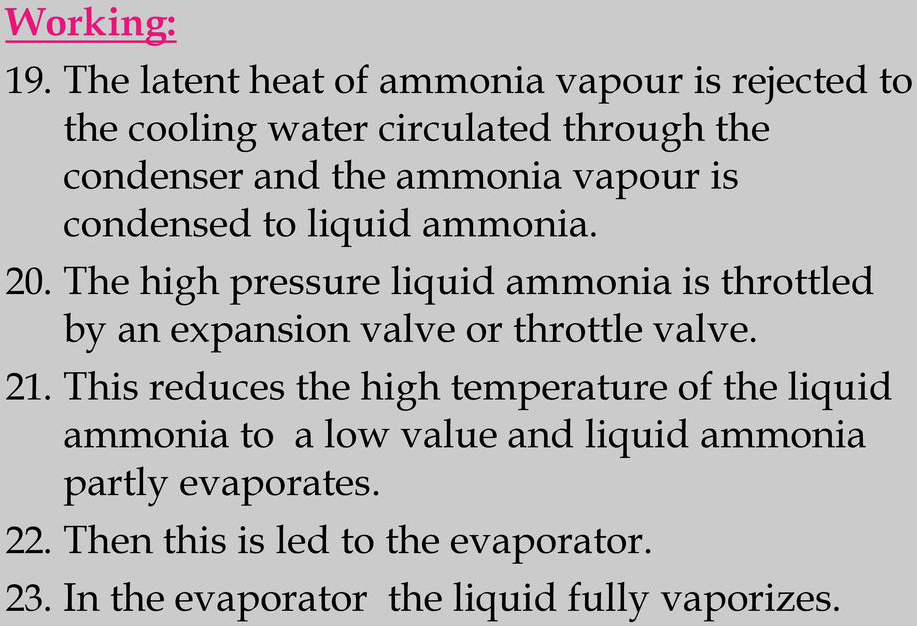 Nitin Chhabra (ASSISTANT PROFESSOR) , JECRC, JAIPUR
26
1
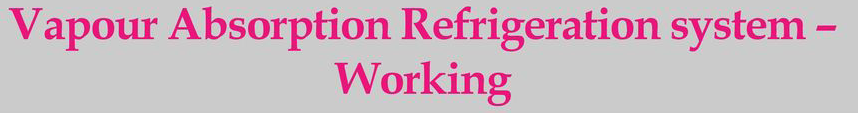 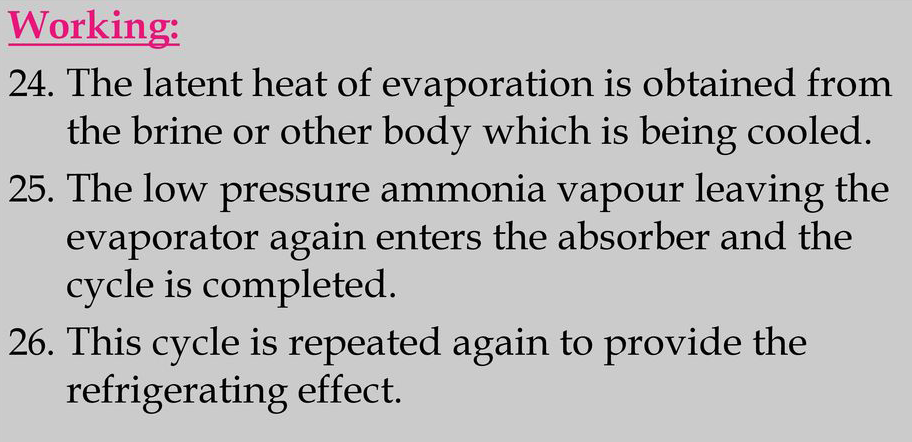 Nitin Chhabra (ASSISTANT PROFESSOR) , JECRC, JAIPUR
27
1
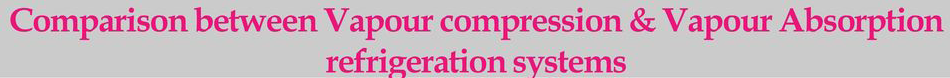 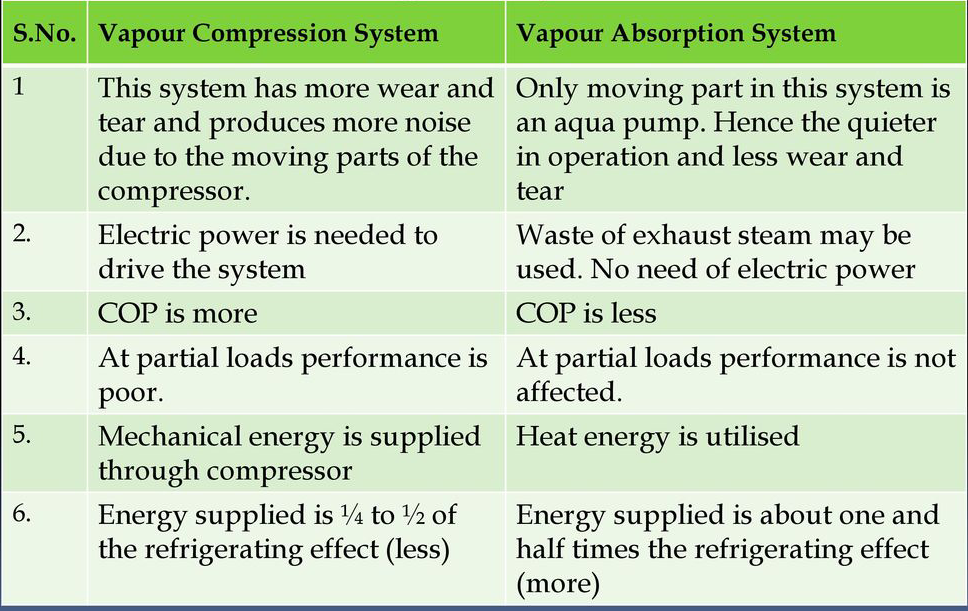 Nitin Chhabra (ASSISTANT PROFESSOR) , JECRC, JAIPUR
28
1
LAYOUT OF DOMESTIC REFRIGERATOR
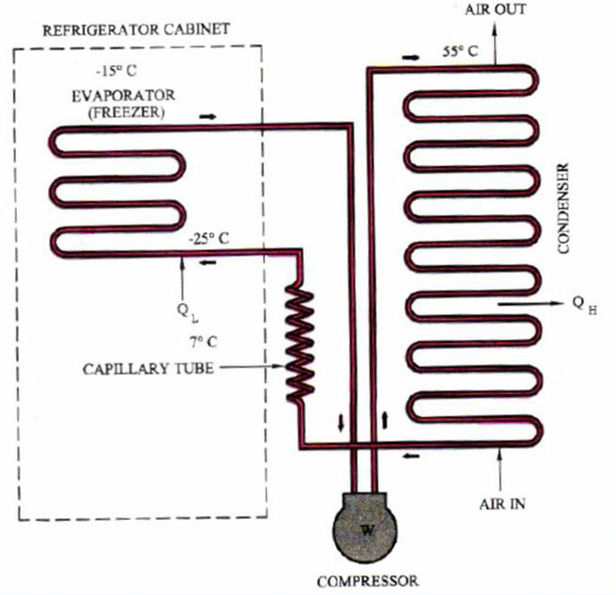 Nitin Chhabra (ASSISTANT PROFESSOR) , JECRC, JAIPUR
29
1
DOMESTIC REFRIGERATOR
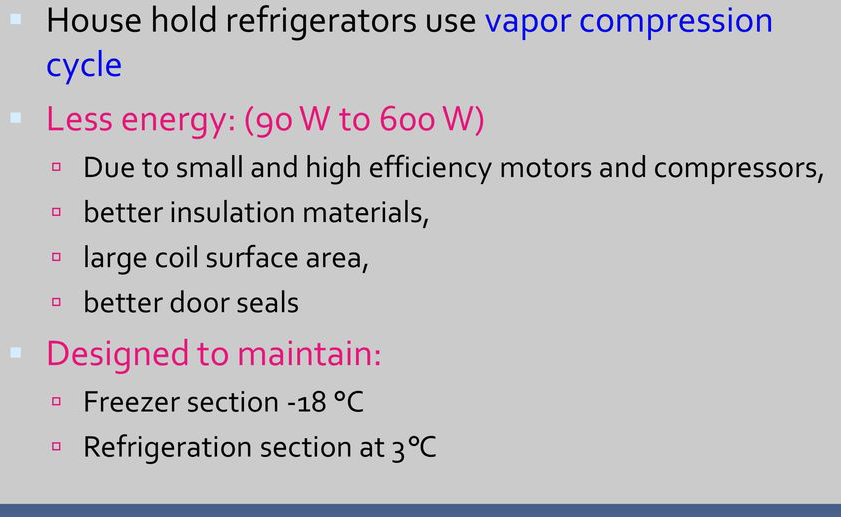 Nitin Chhabra (ASSISTANT PROFESSOR) , JECRC, JAIPUR
30
1
DOMESTIC REFRIGERATOR
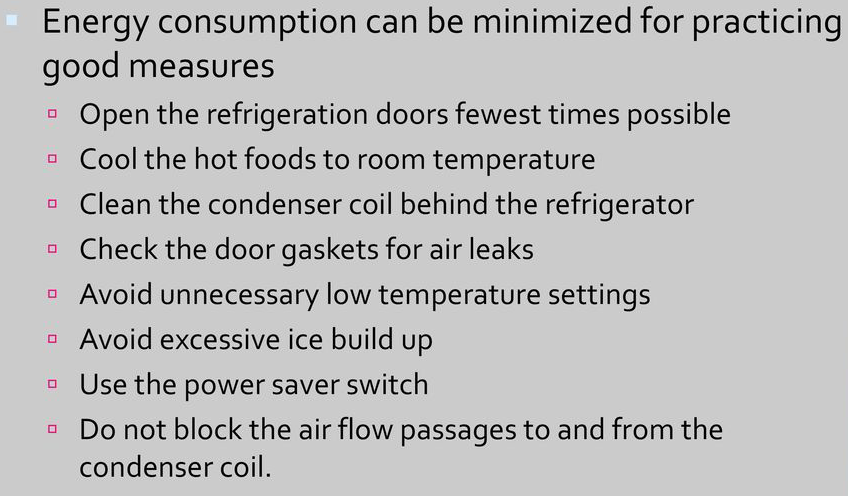 Nitin Chhabra (ASSISTANT PROFESSOR) , JECRC, JAIPUR
31
1
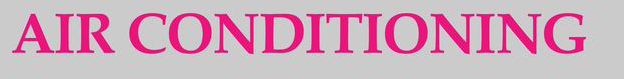 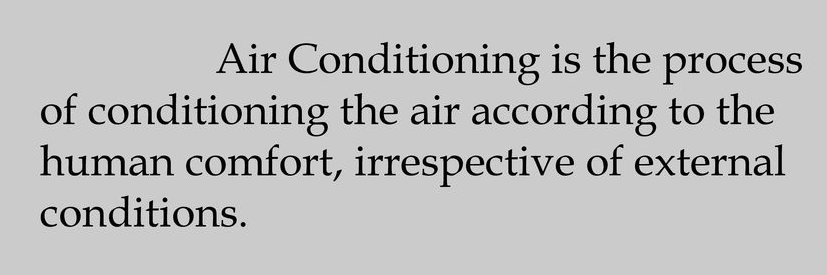 Nitin Chhabra (ASSISTANT PROFESSOR) , JECRC, JAIPUR
32
1
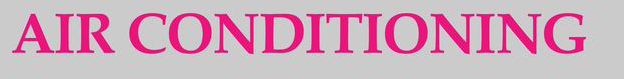 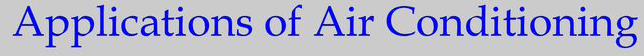 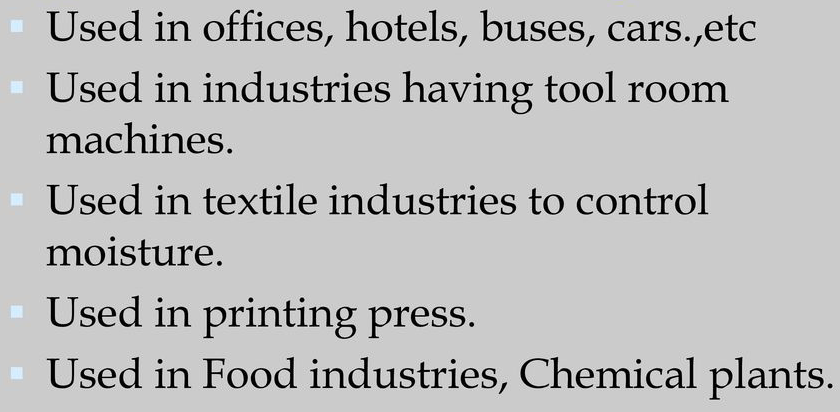 Nitin Chhabra (ASSISTANT PROFESSOR) , JECRC, JAIPUR
33
1
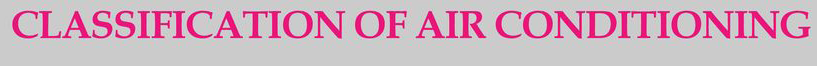 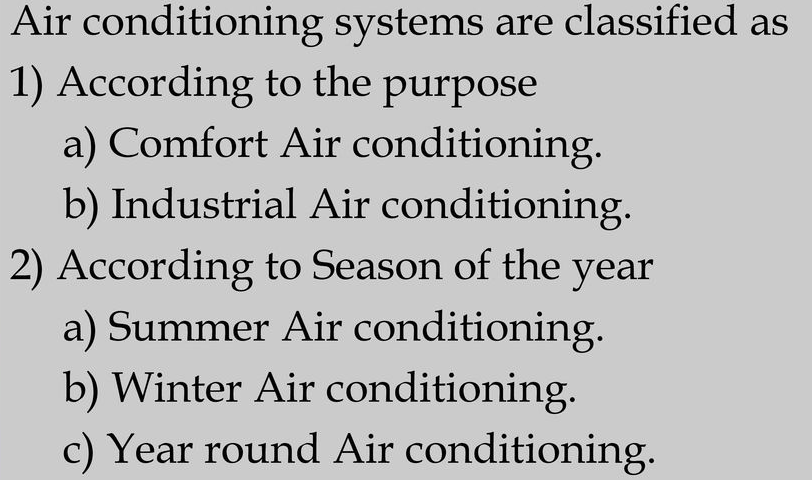 Nitin Chhabra (ASSISTANT PROFESSOR) , JECRC, JAIPUR
34
1
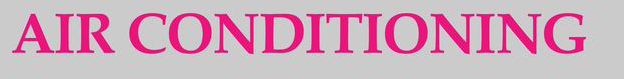 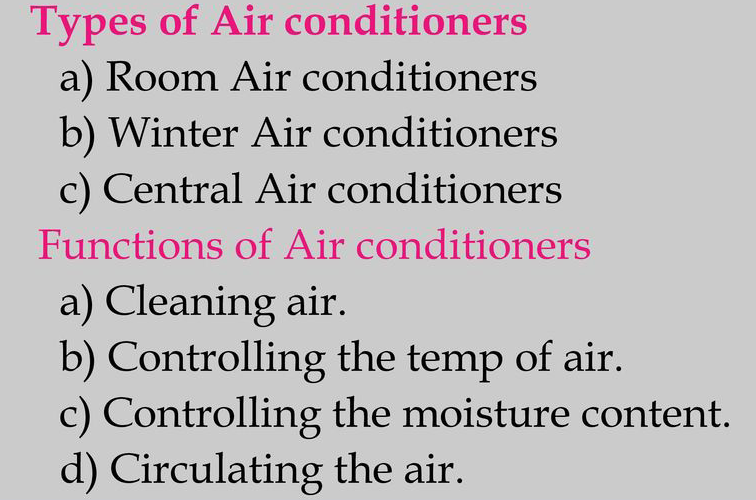 Nitin Chhabra (ASSISTANT PROFESSOR) , JECRC, JAIPUR
35
1
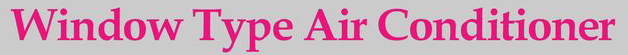 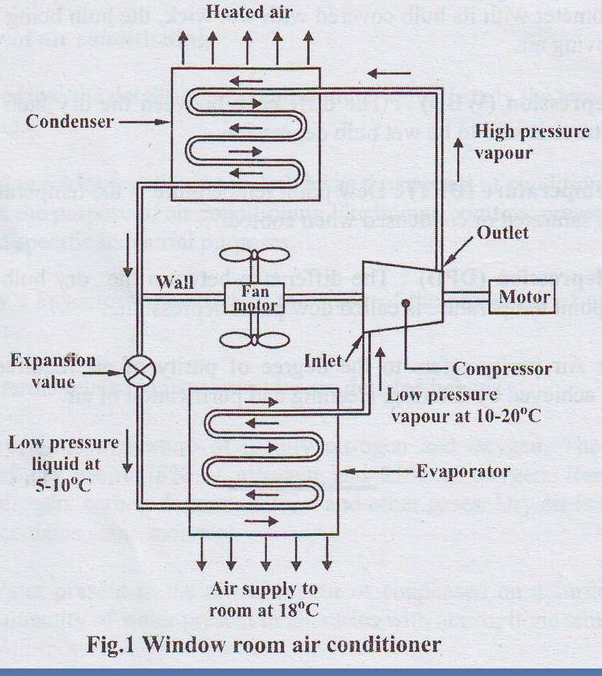 Nitin Chhabra (ASSISTANT PROFESSOR) , JECRC, JAIPUR
36
1
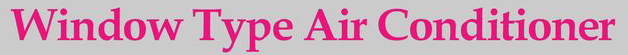 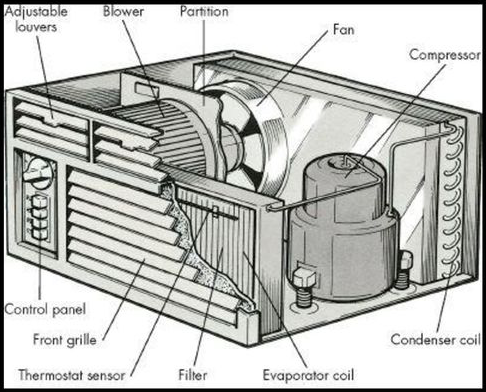 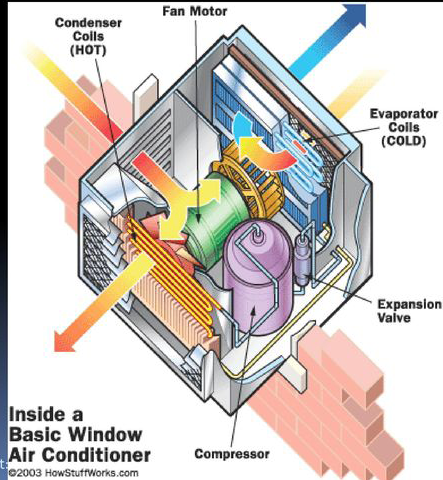 Nitin Chhabra (ASSISTANT PROFESSOR) , JECRC, JAIPUR
37
1
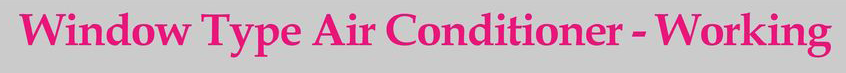 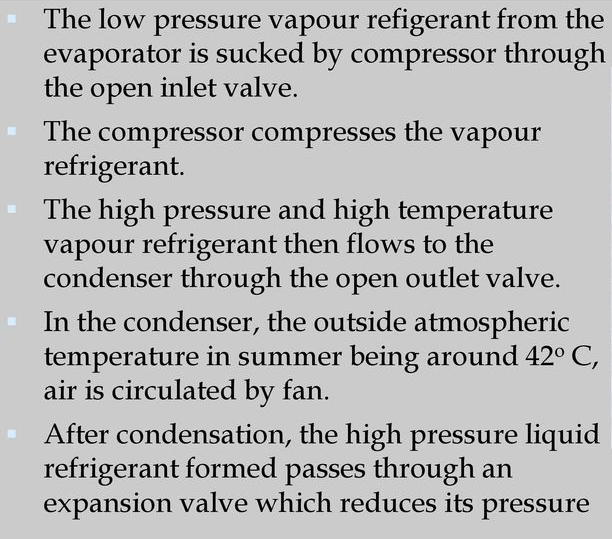 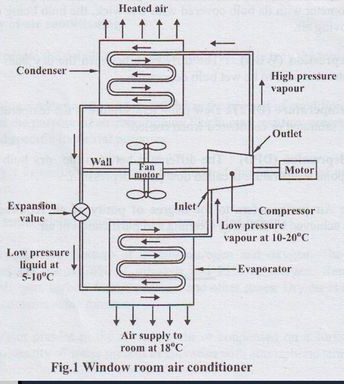 Nitin Chhabra (ASSISTANT PROFESSOR) , JECRC, JAIPUR
38
1
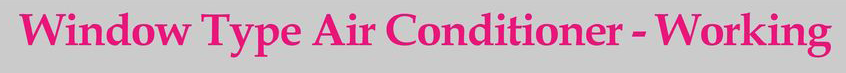 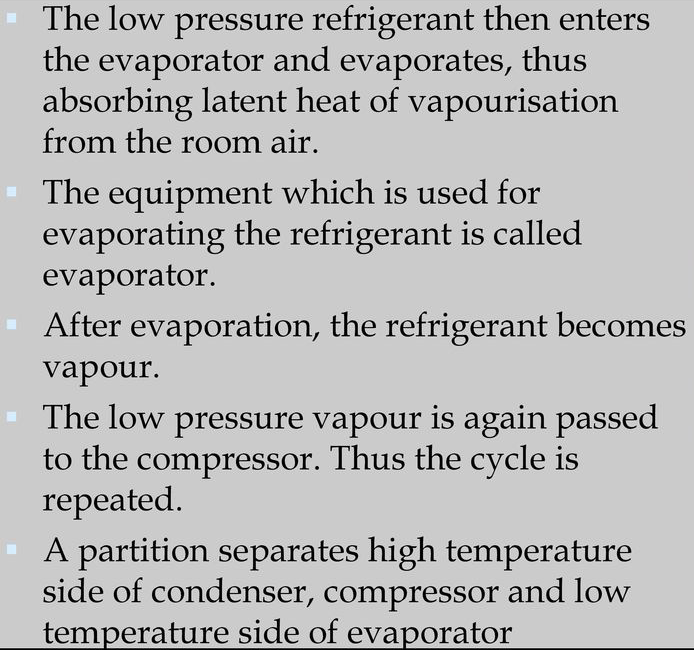 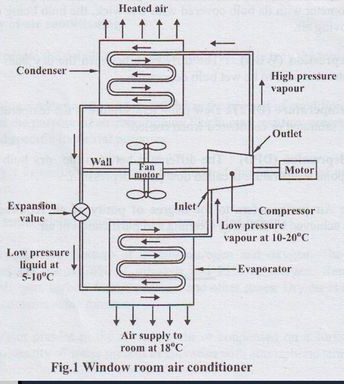 Nitin Chhabra (ASSISTANT PROFESSOR) , JECRC, JAIPUR
39
1
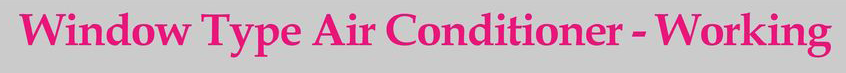 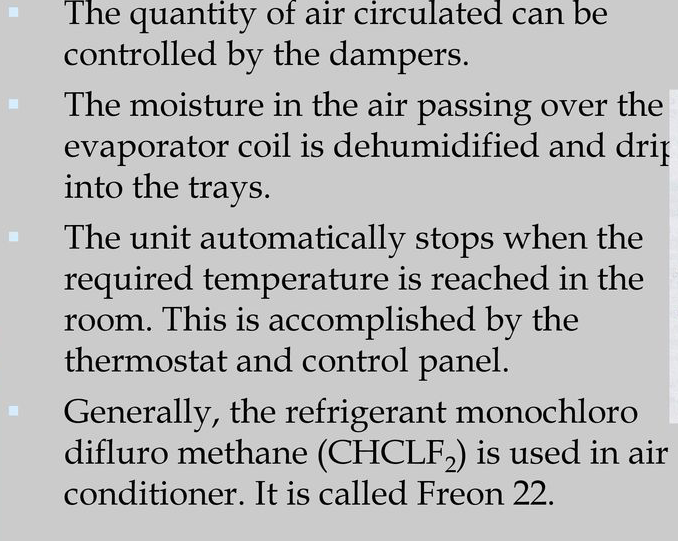 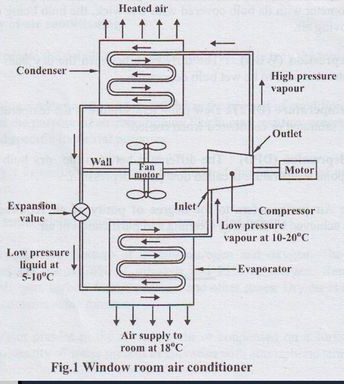 Nitin Chhabra (ASSISTANT PROFESSOR) , JECRC, JAIPUR
40
1
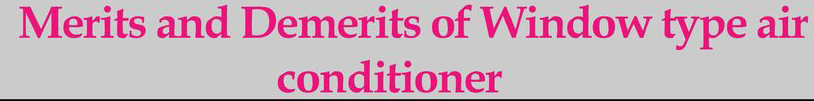 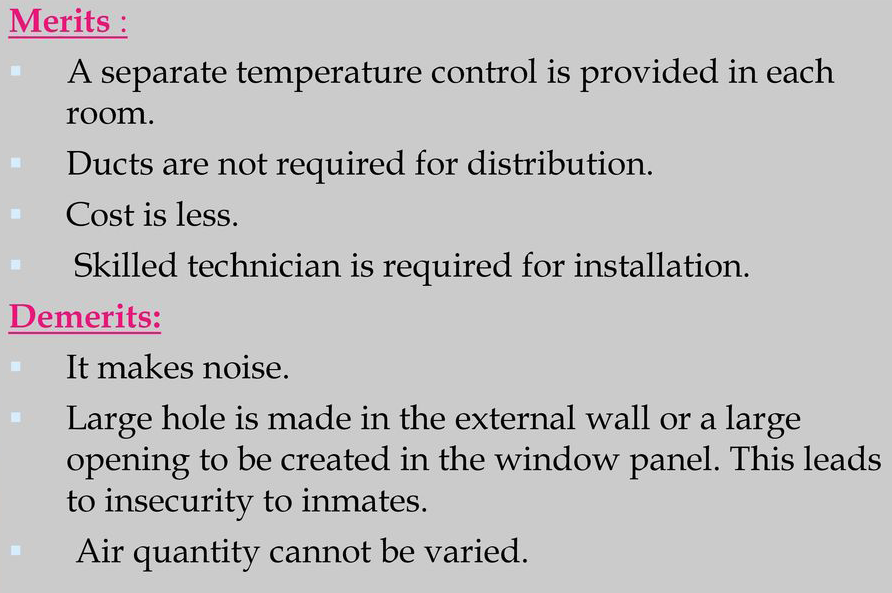 Nitin Chhabra (ASSISTANT PROFESSOR) , JECRC, JAIPUR
41
1
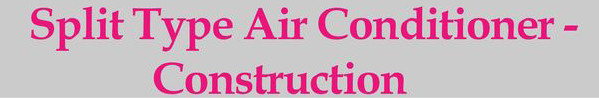 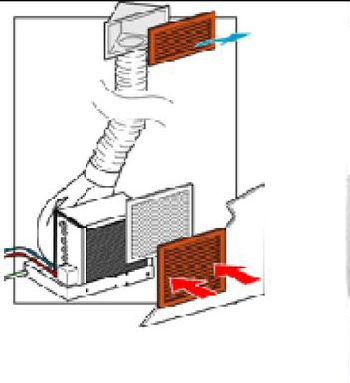 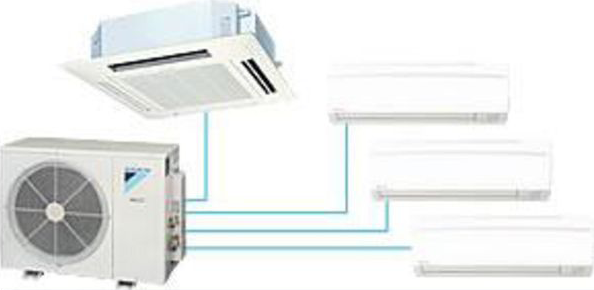 Nitin Chhabra (ASSISTANT PROFESSOR) , JECRC, JAIPUR
42
1
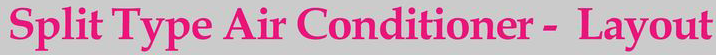 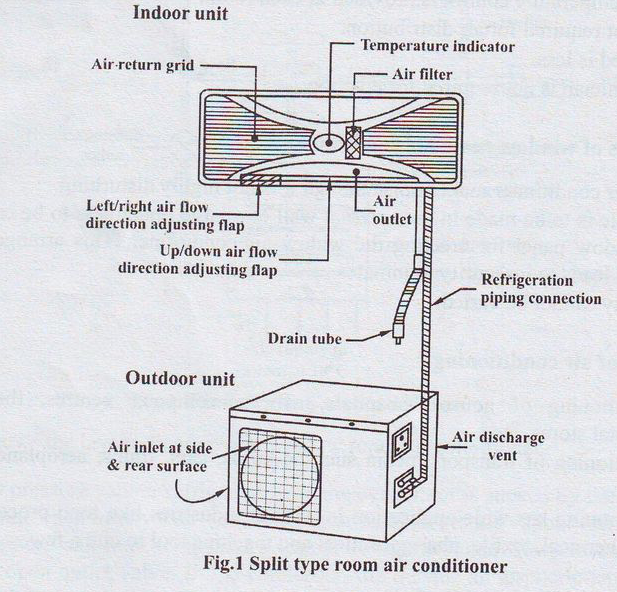 Nitin Chhabra (ASSISTANT PROFESSOR) , JECRC, JAIPUR
43
1
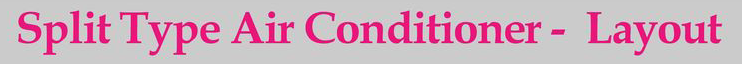 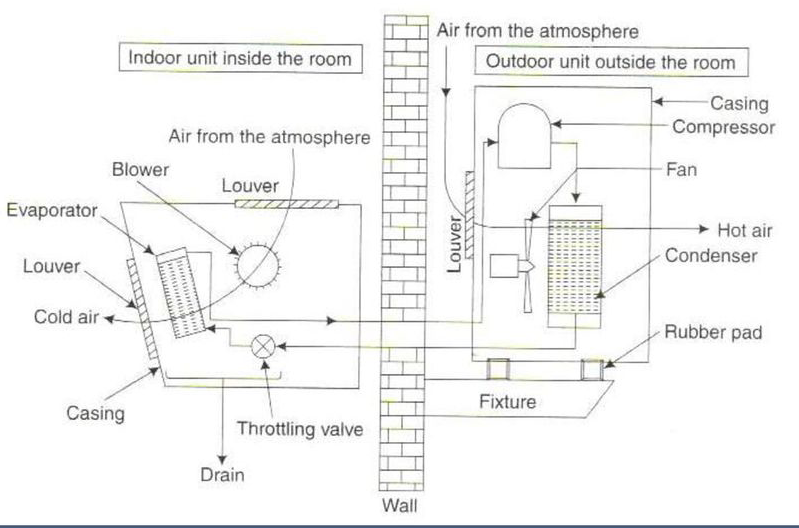 Nitin Chhabra (ASSISTANT PROFESSOR) , JECRC, JAIPUR
44
1
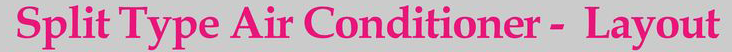 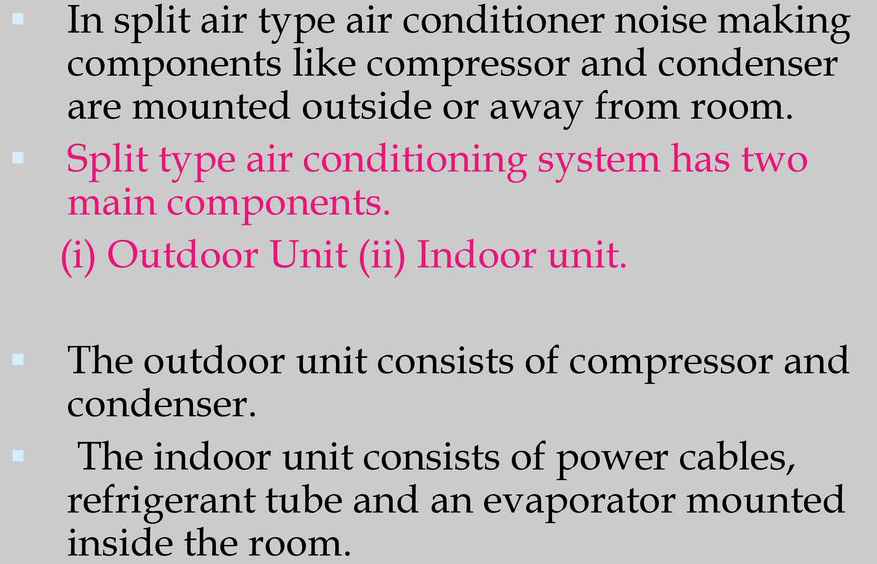 Nitin Chhabra (ASSISTANT PROFESSOR) , JECRC, JAIPUR
45
1
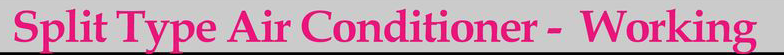 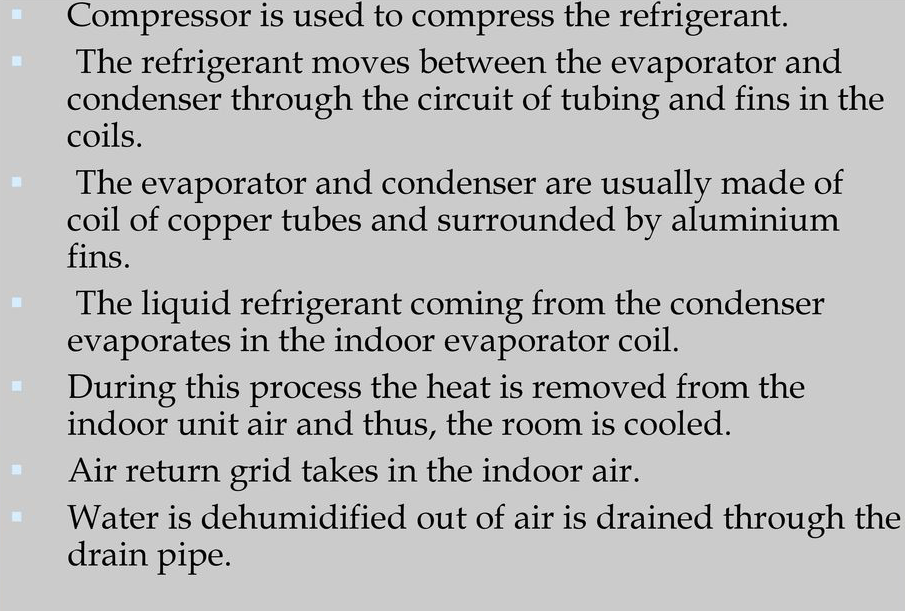 Nitin Chhabra (ASSISTANT PROFESSOR) , JECRC, JAIPUR
46
1
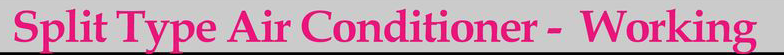 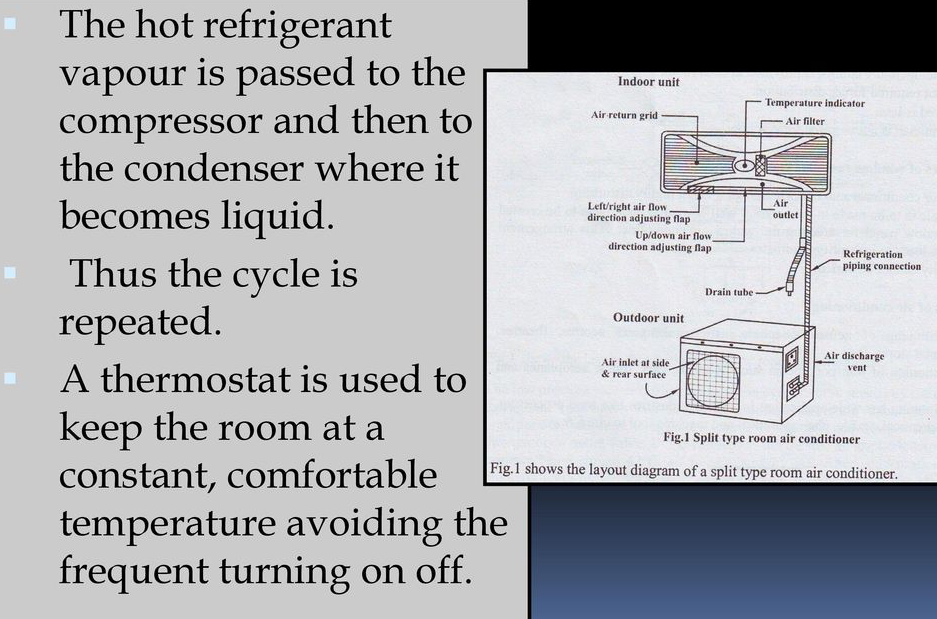 Nitin Chhabra (ASSISTANT PROFESSOR) , JECRC, JAIPUR
47
1
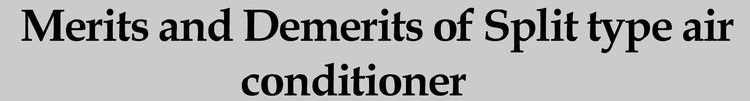 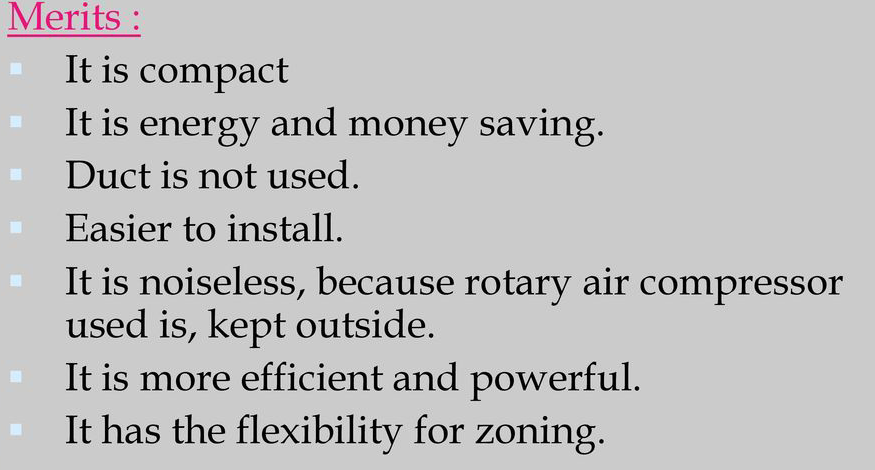 Nitin Chhabra (ASSISTANT PROFESSOR) , JECRC, JAIPUR
48
1
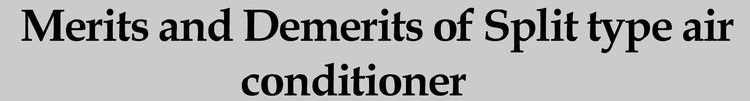 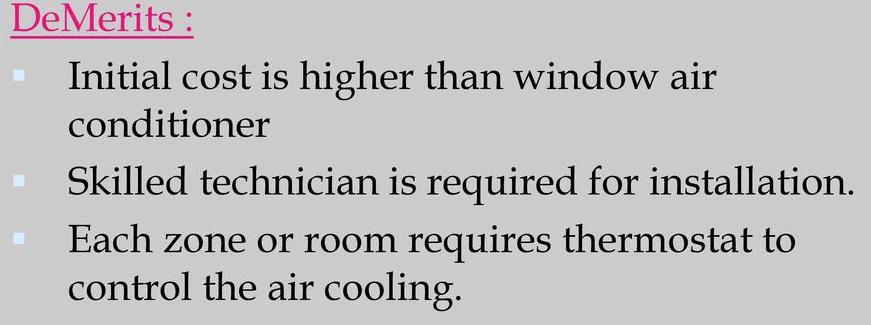 Nitin Chhabra (ASSISTANT PROFESSOR) , JECRC, JAIPUR
49
1
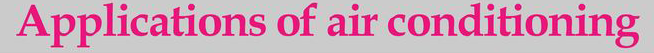 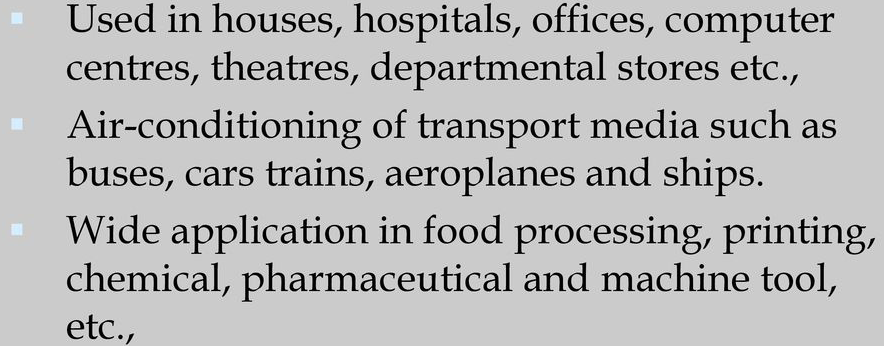 Nitin Chhabra (ASSISTANT PROFESSOR) , JECRC, JAIPUR
50
1
References
https://nptel.ac.in/courses/112/105/112105129/ 
https://en.wikipedia.org/wiki/Air_conditioning
https://www.slideshare.net/wapakununkguy/refrigeration-andairconditioningnotes
www.phac-aspc.gc.ca/.../section3-eng.php
Ramamrutham. S, “Basic Civil Engineering” , Dhanpat Rai Publishing Co.(I) Ltd.(1999).
Seetharaman S, “Basic Civil Engineering” , Anuradha Agencies, (2005).
Venugopal K and Prabhu Raja V, “Basic Mechanical Engineering”, Anuradha Publishers       (2000).
Nitin Chhabra (ASSISTANT PROFESSOR) , JECRC, JAIPUR
51
1
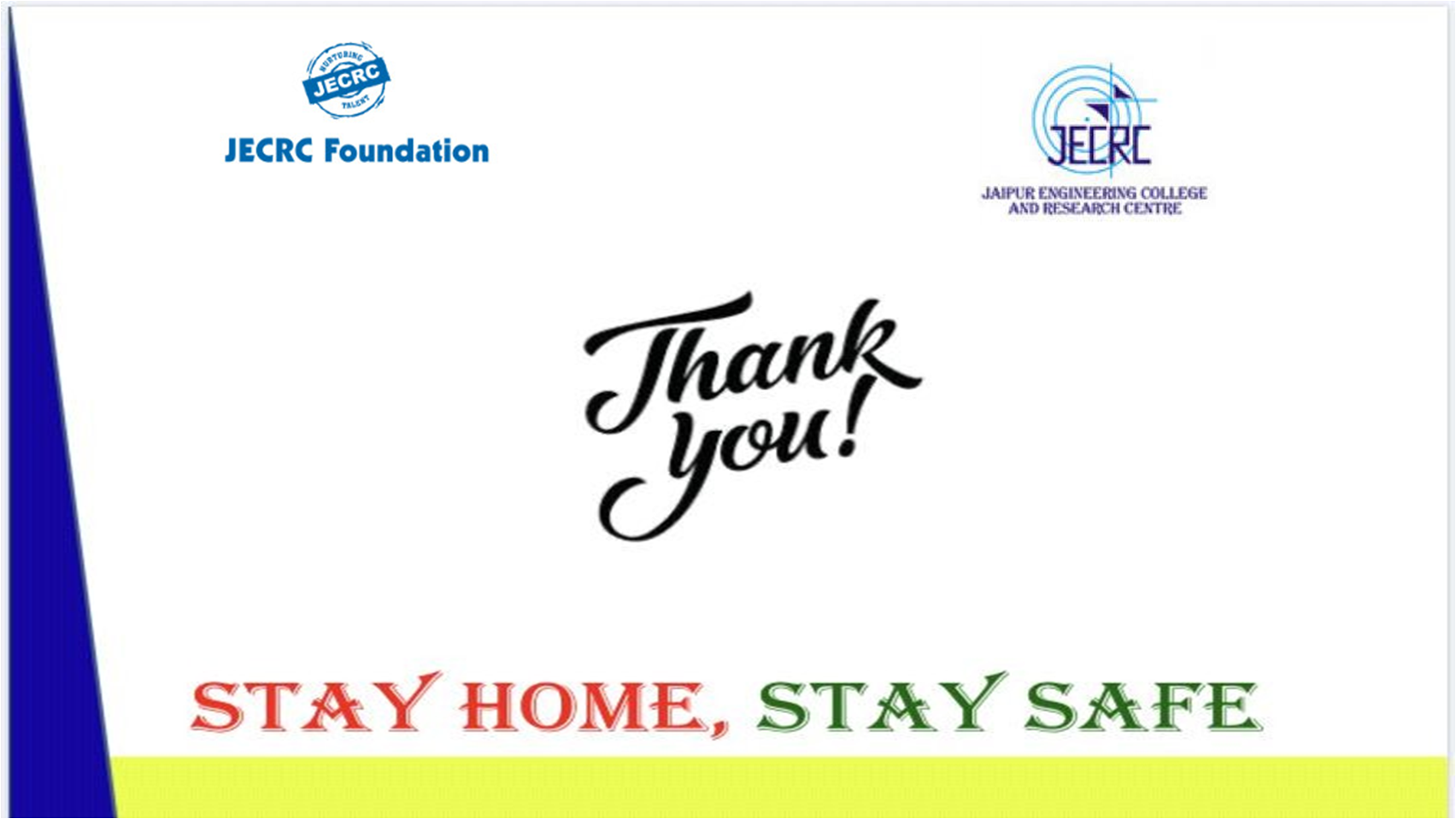 52
Nitin Chhabra (ASSISTANT PROFESSOR) , JECRC, JAIPUR